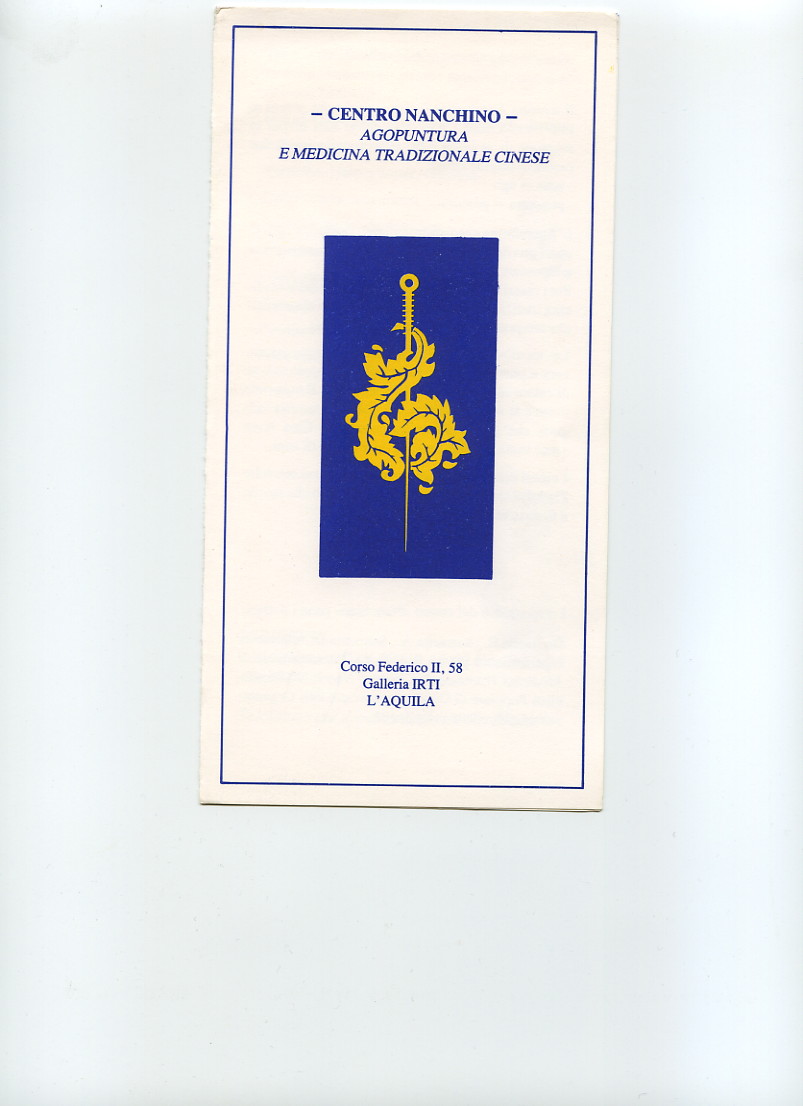 意大利中医药研究会
Accademia Italiana di Medicina Cinese
4 e 5 dicembre 2010 Palermo
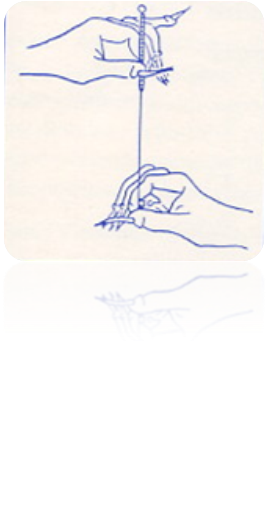 ORTOPEDIA E REUMATOLOGIA
Dottor Paolo Evangelista
Direttore So̴Wen L’Aquila
Secondo Scarsella
意大利中医药研究会
Accademia Italiana di Medicina Cinese
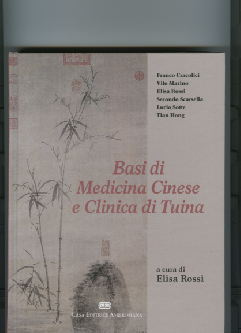 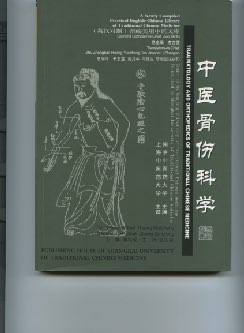 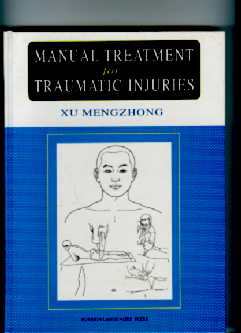 Secondo Scarsella
意大利中医药研究会
Accademia Italiana di Medicina Cinese
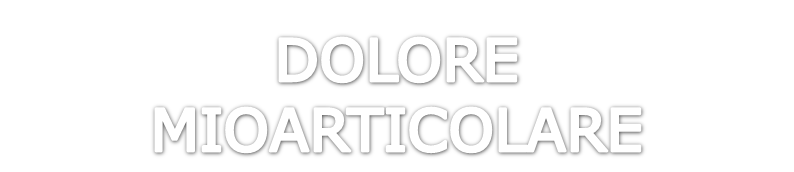 Secondo Scarsella
意大利中医药研究会
Accademia Italiana di Medicina Cinese
Il dolore mioarticolare è espressione della DIFFICOLTA’ DI CIRCOLAZIONE DI QI E SANGUE e può derivare da un quadro di pieno o di vuoto, ma molto spesso le due condizioni coesistono
Secondo Scarsella
Secondo Scarsella
意大利中医药研究会
Accademia Italiana di Medicina Cinese
Il dolore mioarticolare può essere la manifestazione principale di:
Ostruzione della circolazione nei Jingluo per una sindrome ostruttiva dolorosa da vento, freddo, umidità
Stasi di Qi e Sangue nei canali a seguito di traumi e microtraumi
Alterazioni della circolazione di Qi e Sangue per disequilibri interni quali accumulo di freddo, umidità, calore, flegma, ristagno di Qi, stasi di Sangue, vuoto di Qi o Sangue
Secondo Scarsella
意大利中医药研究会
Accademia Italiana di Medicina Cinese
BI ZHENG
Bi = ostruire, fermare chiudere (Karlgren 609)
Secondo Scarsella
意大利中医药研究会
Accademia Italiana di Medicina Cinese
“Bu Tong Zé Tòng, Tong Zé Bu Tòng”
Il sintomo dolore deriva dal fatto che Qi e Sangue non si muovono liberamente: si ha dolore se vi è stasi, se la circolazione di Qi e Sangue viene ostacolata da ostruzioni o accumuli
Secondo Scarsella
意大利中医药研究会
Accademia Italiana di Medicina Cinese
I fattori patogeni esogeni (vento, freddo, umidità), grazie anche ad una debolezza del Qi difensivo (Weiqi), possono penetrare nei Jingluo.
L’ostruzione dei canali causata da vento, freddo, umidità e flegma ostacola la circolazione di Qi e Sangue e questa difficoltà nello scorrimento causa dolore accompagnato da una sintomatologia che dipende dallo specifico patogeno interessato.
Secondo Scarsella
意大利中医药研究会
Accademia Italiana di Medicina Cinese
L’alterazione della circolazione di Qi e Sangue nei Jingluo si manifesta essenzialmente con dolore da ostruzione (Bi) se c’è un pieno patogeno che ne ostacola il fluire, oppure con atrofia (Wei) se c’è vuoto di Qi o Sangue che ne rende stentato lo scorrimento
Secondo Scarsella
意大利中医药研究会
Accademia Italiana di Medicina Cinese
NOTE DI EZIOPATOGENESI 1
Il pieno (patogeni esogeni, accumulo di umidità o freddo, liberazione in alto di vento o fuoco, ristagno di Qi, stasi di Sangue, presenza di flegma) ostruisce la circolazione di Qi e Sangue causando dolore, le cui caratteristiche corrispondono al tipo di pieno (dolore intenso, oppressivo, trafittivo, sordo, migrante, etc.)
L’insufficienza di Qi difensivo (Weiqi) non consente una corretta apertura e chiusura dei couli e permette l’invasione dei patogeni esogeni
I fattori patogeni penetrano nei Jingluo e ne ostacolano la circolazione del Qi, con dolore che colpisce le zone ad essi correlate.
I patogeni esterni agiscono in relazione al disequilibrio interno: es. il clima umido favorisce il manifestarsi del dolore quando c’è un accumulo a livello generale o di canale
Secondo Scarsella
意大利中医药研究会
Accademia Italiana di Medicina Cinese
NOTE DI EZIOPATOGENESI 2
La costrizione (Yu) del Qi si manifesta facilmente in un ristagno a livello di Jingluo, con contrattura, tensione, dolore
Il persistere del ristagno di Qi può causare stasi di Sangue, facilitare la formazione di flegma, consumare Qi e Sangue
Una patologia cronica con vuoto di Qi e Sangue implica una difficoltà nella circolazione di Qi e Sangue e facilita l’accumulo dei patogeni e l’ostruzione dei Jingluo
Secondo Scarsella
意大利中医药研究会
Accademia Italiana di Medicina Cinese
NOTE DI EZIOPATOGENESI 3
Il deficit di Qi di Milza e della sua funzione di trasformazione e trasporto favorisce l’accumulo di umidità di origine interna ed esterna e la sua trasformazione in flegma
Il vuoto di Yang causa un accumulo di freddo interno che rallenta la circolazione del Qi
Il vuoto di sangue favorisce il vento
La carenza di Qi e l’insufficienza di sangue possono evolvere in una stasi di sangue
L’esaurimento di Yin tende a produrre calore da vuoto, che si manifesta con dolore profondo e sensazione di “ossa brucianti”
I traumi, accidentali o chirurgici, ed i microtraumi ripetuti, interrompono il corretto fluire di Qi e Sangue e facilitano l’instaurarsi di una sindrome ostruttiva dolorosa (Bizheng)
意大利中医药研究会
Accademia Italiana di Medicina Cinese
CENNI DI SEMEIOTICA 1
L’andamento del dolore, in relazione alle condizioni climatiche, mostra i patogeni interessati: es. una sindrome Bi da umidità si aggrava con il tempo nebbioso (freddo-umidità) o con l’afa (calore-umidità)
Secondo Scarsella
意大利中医药研究会
Accademia Italiana di Medicina Cinese
CENNI DI SEMEIOTICA 2
Alcune qualità del dolore sono correlate all’eziopatogenesi:

Dolore forte che aumenta con la pressione e il movimento: PIENO
Dolore moderato, alleviato dalla pressione e dal calore: VUOTO
Dolore migrante: VENTO
Dolore intenso, fisso: FREDDO
Dolore sordo con gonfiore e senso di pesantezza: UMIDITÀ
Dolore urente: CALORE
Dolore trafittivo, fisso: STASI DI SANGUE
Secondo Scarsella
意大利中医药研究会
Accademia Italiana di Medicina Cinese
CENNI DI SEMEIOTICA 3
I sintomi di accompagnamento dipendono dal processo patogenetico:

RIGIDITÀ ARTICOLARE: freddo, stasi cronica di Qi e Sangue
ARROSSAMENTO: calore
PARESTESIE: umidità, vuoto di Sangue, vento
AUMENTO DELLA CONSISTENZA DEI TESSUTI: pieno
IPOTONICITÀ DEI TESSUTI: vuoto
DEFORMAZIONE DEI CAPI ARTICOLARI: accumulo di flegma
AGGRAVAMENTO DURANTE LA NOTTE: stasi di sangue
Secondo Scarsella
意大利中医药研究会
Accademia Italiana di Medicina Cinese
SINDROMI OSTRUTTIVE DOLOROSE - SINDROMI BI - BIZHENG
Sono una manifestazione della difficoltà del movimento di Qi e Sangue nei Jingluo causata da vento, freddo, umidità, con conseguente dolore
Secondo Scarsella
意大利中医药研究会
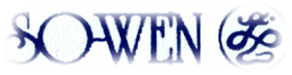 Accademia Italiana di Medicina Cinese
SINDROMI OSTRUTTIVE DOLOROSE - SINDROMI BI - BIZHENG
A seconda della prevalenza del fattore patogeno avremo:
Bi da vento, con dolore migrante
Bi da freddo, con dolore intenso, fisso e rigidità articolare
Bi da umidità, con dolore fisso, sordo, gonfiore, pesantezza, parestesie
Bi da calore (per trasformazione dei fattori patogeni), con calore e arrossamento
N.B. Qualsiasi patogeno penetrando in profondità si trasforma facilmente in calore; il ristagno del Qi si trasforma in calore; qualunque accumulo che persiste nel tempo può trasformarsi in calore. Quando c’è un grave vuoto di Yin, il fuoco all’interno produce un dolore bruciante e profondo detto “ossa al vapore”, accompagnato dalla sintomatologia del fuoco vuoto (irrequietezza, bocca secca, calore ai 5 cuori, lingua rossa senza induito, polso sottile e rapido, etc.)
Secondo Scarsella
意大利中医药研究会
Accademia Italiana di Medicina Cinese
SINDROMI OSTRUTTIVE DOLOROSE - SINDROMI BI - BIZHENG
Si possono sviluppare sindromi Bi dei 5 tessuti (Wuzhubi) e dei 5 organi (Wuzangbi):
Pelle (Pibi), con disestesie, secchezze ed ispessimento cutaneo, noduli del derma (Polmone)
Carne (Roubi), con debolezza ed alterazioni del tessuto muscolare e connettivale (Milza)
Tendini (Jinbi): con contratture e spasmi tendino-muscolari (Fegato)
Vasi (Maibi): con patologie dei vasi e dolore al petto (Cuore)
Ossa (Gubi): con compromissione del tessuto osseo, dolore profondo o sensazione di fuoco alle ossa (Rene)
Secondo Scarsella
意大利中医药研究会
Accademia Italiana di Medicina Cinese
SINDROMI OSTRUTTIVE DOLOROSE - SINDROMI BI - BIZHENG
QUADRI CLINICI MAGGIORI
In una sindrome Bi mioarticolare il fattore patogeno si localizza a livello dei Jingluo, per cui polso e lingua in genere non vengono modificati. Polso e lingua riflettono, invece, il quadro energetico di fondo. Tipicamente il dolore rende il polso “teso” (jin)
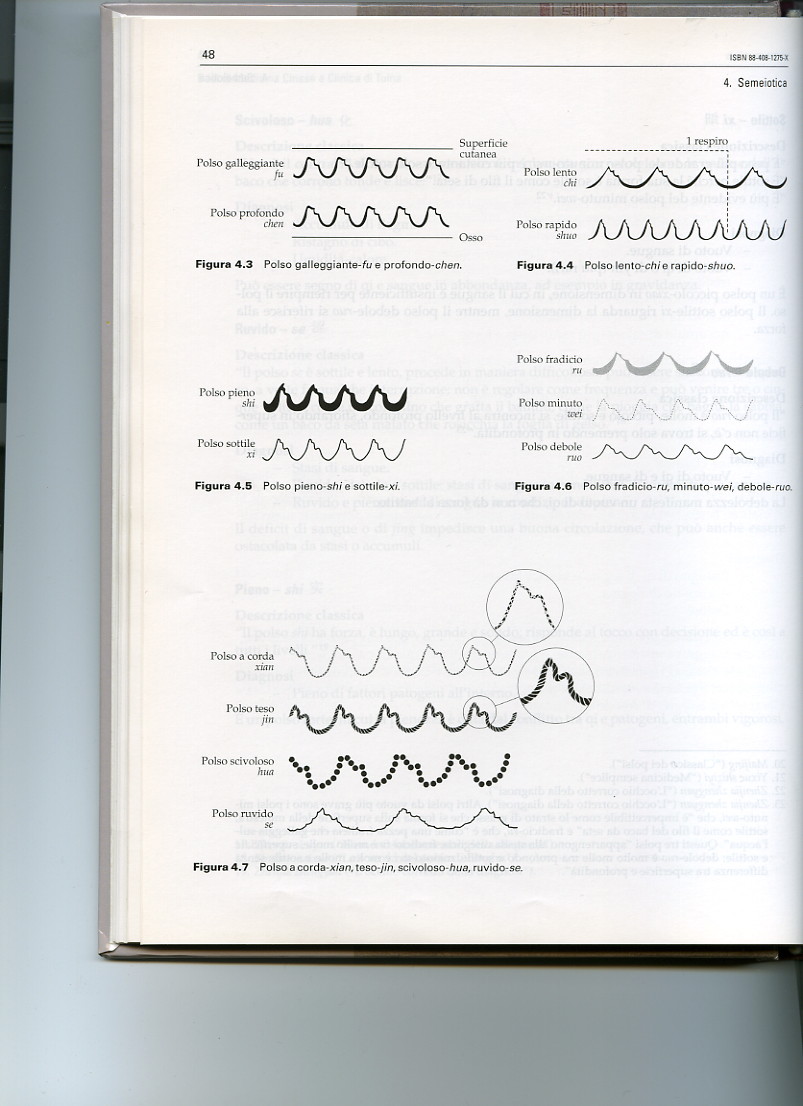 N.B. il polso “teso” (jin) è: “come una grossa fune che scorre tesa e vibrante” ed è segno di freddo e dolore
Secondo Scarsella
意大利中医药研究会
Accademia Italiana di Medicina Cinese
SINDROMI OSTRUTTIVE DOLOROSE - SINDROMI BI - BIZHENG
QUADRI CLINICI MAGGIORI
Il problema è quindi essenzialmente di canale, la cui circolazione di Qi e Sangue è ostacolata dall’attacco dei patogeni esogeni nelle acuzie o dalla stasi con accumulo dei fattori patogeni nelle cronicità o nelle recidive. Stasi e accumulo sono naturalmente facilitati da una condizione di vuoto di Qi e/o Sangue dei diversi organi.
意大利中医药研究会
Accademia Italiana di Medicina Cinese
SINDROMI OSTRUTTIVE DOLOROSE - SINDROMI BI - BIZHENG
QUADRI CLINICI MAGGIORI
Le sindromi bi vengono inquadrate a seconda del fattore patogeno più interessato, ma i quadri sono spesso misti. Si distinguono in 
	Bi VENTO
	Bi FREDDO
	Bi UMIDITÀ
	Bi CALORE
意大利中医药研究会
Accademia Italiana di Medicina Cinese
SINDROMI OSTRUTTIVE DOLOROSE - SINDROMI BI - BIZHENG
QUADRI CLINICI MAGGIORI
Wandering Bi
Painful Bi
Fixed Bi
Febrile Bi
Secondo Scarsella
意大利中医药研究会
Accademia Italiana di Medicina Cinese
SINDROMI OSTRUTTIVE DOLOROSE - SINDROMI BI - BIZHENG
TRATTAMENTO
L’intervento si articola su vari piani:
Si trattano i canali, le zone interessate e i punti principali (locali, adiacenti e distali) per muovere Qi e Sangue nei Jingluo
Si interviene sulla manifestazione-biao eliminando il fattore patogeno (vento, freddo, umidità)
Si agisce sulla radice-ben (si rinforzano gli organi, si tonificano Qi e sangue, si nutre lo Yin, etc.)
意大利中医药研究会
Accademia Italiana di Medicina Cinese
SINDROMI OSTRUTTIVE DOLOROSE - SINDROMI BI - BIZHENG
TRATTAMENTO
SPALLA: Janyu (LI 15), Jianliao (TE 14), Jianzhen (SI 9), Naoshu (SI 10)
SCAPOLA: Tianzhong (SI 11), Bingfeng (SI 12), Jianwaishu (SI 9), Gaohuangshu (BL 43)
GOMITO: Quchi (LI 11), Chize (LU 5), Tianjing (TE 10), Waiguan (TE 5), Hegu (LI 4)
POLSO: Yangchi (TE 4), Yangxi (LI 5), Yanggu (SI 5), Waiguan (TE 5)
DITA: Houxi (SI 3), Sanjian (LI 3), Baxie (EX), Shanbaxie (EX)
意大利中医药研究会
Accademia Italiana di Medicina Cinese
SINDROMI OSTRUTTIVE DOLOROSE - SINDROMI BI - BIZHENG
TRATTAMENTO
ANCA: Huantiao (GB 30), Yinmen (BL 37), Femur-Juliao (GB 29)
GINOCCHIO: Lianqiu (ST 34), Dubi (ST 35), Xian interno (EX), Yanglingquan (GB 34), Xiyangguan (GB 33), Yinlingquan (SP 9)
GAMBA: Chengshan (BL 57), Feiyang (BL 58), Lanwei (EX)
CAVIGLIA: Jiexi (ST 41), Shangqiu (SP 5), Qiuxu (GB 40), Kunlun (UB60), Taixi (KI 3)
DITA PIEDI: Gongsun (SP 4), Shugu (BL 65), Bafeng (EX)
LOMBARE: Yaoyangguan (GV 3), Huatuo Jiaji (EX)
DOLORE GENERALIZZATO: Houxi (SI 3), Shenmai (BL 62), Dabao (Sp 21), Geshu (BL 17)
意大利中医药研究会
Accademia Italiana di Medicina Cinese
SINDROMI OSTRUTTIVE DOLOROSE - SINDROMI BI - BIZHENG
TRATTAMENTO
Se è presente febbre			+ Dazhui (GV 14)
Se è presente deformità articolare	+ Dashu (BL 11)
Bi Vento:	AGOPUNTURA
Bi Freddo:	MOXA++, AGOPUNTURA
Bi Umidità:	AGOPUNTURA, MOXA, AGO CALDO
Bi Calore:	AGOPUNTURA in dispersione
意大利中医药研究会
Accademia Italiana di Medicina Cinese
SINDROMI OSTRUTTIVE DOLOROSE - SINDROMI BI - BIZHENG
TRATTAMENTO COMPLEMENTARE
COPPETTAZIONE: nei casi con dolore con contrattura e rigidità muscolare; promuove la circolazione di Qi e Sangue, elimina freddo ed umidità
GUASHA e MARTELLETTO: favoriscono la circolazione di QI e Sangue, rimuovono le stasi e gli accumuli di patogeni. Il GUASHA ha un’azione specifica sull’esterno, che libera dall’invasione dei fattori patogeni, utile nelle sindromi bi per eliminare il calore o, preceduto da MOXA, nei casi di freddo. Il MARTELLETTO attiva i canali nei casi di vuoto, stimola singoli punti in alternativa o complementare all’ago o al tuina, aumenta l’effetto delle coppette, rilascia la contrattura muscolare
AURICOLOTERAPIA: i punti vengono scelti a seconda delle aree interessate e della diagosi di fondo.
意大利中医药研究会
Accademia Italiana di Medicina Cinese
SINDROMI OSTRUTTIVE DOLOROSE - SINDROMI BI - BIZHENG
TRATTAMENTO COMPLEMENTARE
DOLORE FISSO: moxa diretta, moxa con sigaro, moxa con zenzero o con aglio, lampada Tin-Ki (o equivalente), coppette
DOLORE CON GONFIORE: moxa diretta, moxa con sigaro, moxa con sale, lampada Tin-Ki (o equivalente)
CONTRATTURE: moxa diretta, moxa con sigaro, coppette, coppette mobili, lampada Tin-Ki (o equivalente), martelletto
意大利中医药研究会
Accademia Italiana di Medicina Cinese
SINDROMI OSTRUTTIVE DOLOROSE - SINDROMI BI - BIZHENG
TRATTAMENTO COMPLEMENTARE
LIMITAZIONE MOVIMENTO: moxa diretta, moxa con sigaro, moxa con zenzero, coppette, lampada Tin-Ki (o equivalente)
IPOSENSIBILITÀ CUTANEA: martelletto
IPOTROFIA MUSCOLARE: martelletto, moxa con sigaro, moxa diretta
DEFORMAZIONE ARTICOLARE: moxa “a chicco di riso”, martelletto
RIGIDITÀ: moxa con sigaro, lampada Tin-Ki (o equivalente)
CALORE: guashà
Secondo Scarsella
RIASSUNTO
“Bi significa ostruzione. I tre mali invadono il corpo, ostruiscono i meridiani, il Qi e il Sangue non possono circolare… in seguito si manifesta la Sindrome Ostruttiva Dolorosa”
Za Bing Yuan Liu Xi Hu (1773)
“La Sindrome Ostruttiva Dolorosa è dovuta all’invasione combinata di Vento Freddo e Umidità che causa dolore e gonfiore. E’ causata da una condizione fisica debole e dallo spazio tra la pelle e i muscoli che essendo aperto, permette al Vento di penetrare”
Zhu Bing Yuan Hou Lun (610)
“La Sindrome Ostruttiva Dolorosa è dovuta a un vuoto del Qi e del Sangue che permette al Vento di penetrare”
Zhu Bing Yuan Hou Lun (610)
“ La Sindrome Ostruttiva Dolorosa è causata da un vuoto della Wei Qi e della Ying Qi e dallo spazio aperto tra la pelle e i muscoli, perciò il Vento, il Freddo e l’Umidità riempiono il Vuoto. Il Qi viene ostacolato dai Fattori Patogeni, non riesce a circolare, ristagna, il Qi e il Sangue si congelano e con il tempo si manifesta la Sindrome Ostruttiva Dolorosa” 
Lei Zheng Zhi Cai (1839)
Il vuoto di Qi del corpo necessario perché si sviluppi una Sindrome Ostruttiva Dolorosa è solo RELATIVO, cioè è in relazione alla forza dei Fattori Patogeni Climatici. Non si tratta di un vuoto assoluto, altrimenti significherebbe che chiunque sviluppi la Sindrome Ostruttiva Dolorosa soffre di un vuoto di Qi o Sangue, e questo non si verifica.
Secondo Scarsella
La Sindrome Ostruttiva Dolorosa è per definizione una malattia dei Meridiani piuttosto che degli Organi Interni.
Un fattore di predisposizione importante è il vuoto di base del Sangue e dello Yin che causa una malnutrizione dei Meridiani, che a loro volta subiscono più facilmente l’invasione dei Fattori Patogeni Esogeni.
“…. Il Vento si muove e cambia rapidamente causando la Sindrome Ostruttiva Dolorosa Migrante. Il Freddo invade i muscoli, i tendini e le ossa, raccoglie e annoda ed è difficile da eliminare; ciò ostruisce il movimento della Yang-Qi che provoca a sua volta dolore intenso e, in seguito, Sindrome Ostruttiva Dolorosa. La Sindrome Ostruttiva Dolorosa Fissa è caratterizzata da pesantezza, ostruzione della circolazione e dolore provocato dalla presenza di Umidità nei muscoli”
Zhang Jie Bin (1563 – 1640)
Sindrome Ostruttiva Dolorosa da Vento o Migrante
Caratterizzata da infiammazione e dolore a muscoli e articolazioni, limitazione dei movimenti, con dolori che si spostano da un’articolazione all’altra.
Nei casi acuti il polso è gallegiante e leggermente rapido.
Secondo Scarsella
Sindrome Ostruttiva Dolorosa da Umidità o Fissa
Caratterizzata da dolore, infiammazione e gonfiore a muscoli e articolazioni, con senso di pesantezza e intorpidimento delle estremità. Il dolore è fisso in una zona e peggiora se il tempo è umido.
Polso lento e leggermente scivoloso
Sindrome Ostruttiva Dolorosa da Freddo o Algica
Caratterizzata da dolore intenso a un’articolazione o a un muscolo con limitazione del movimento, di solito monolaterale.
Il polso nei casi acuti è teso.
Sindrome Ostruttiva Dolorosa da Calore
Caratterizzata da dolore e calore alle articolazioni, che risultano calde al tatto, rossore e gonfiore delle articolazioni, limitazione dei movimenti e dolore intenso. Nei casi acuti è presente sete e febbre che non diminuisce dopo la sudorazione. 
Polso scivoloso e rapido
N.B.: ha origine da qualsiasi dei tre precedenti tipi, quando il fattore patogeno si trasforma in Calore Interno, in particolare quando c’è un Vuoto di Base dello Yin
Sindrome Ostruttiva Dolorosa delle Ossa
E’ una patologia che si manifesta solo nei CASI CRONICI e ha origine da uno qualunque dei 4 tipi. L’ostruzione persistente alle articolazioni, causata da fattori patogeni, provoca la ritenzione dei liquidi del corpo che si trasformano in Flegma ostruendo ulteriormente le articolazioni e i meridiani. Ciò determina ipotrofia muscolare, gonfiore e deformazione delle ossa nelle articolazioni, che è una forma estrema di Flegma.
A questo livello la Sindrome Ostruttiva Dolorosa diventa una Sindrome Interna che colpisce non solo muscoli, articolazioni e meridiani, ma anche gli Organi Interni.
Secondo Scarsella
PRINCIPI DI SELEZIONE DEI PUNTI
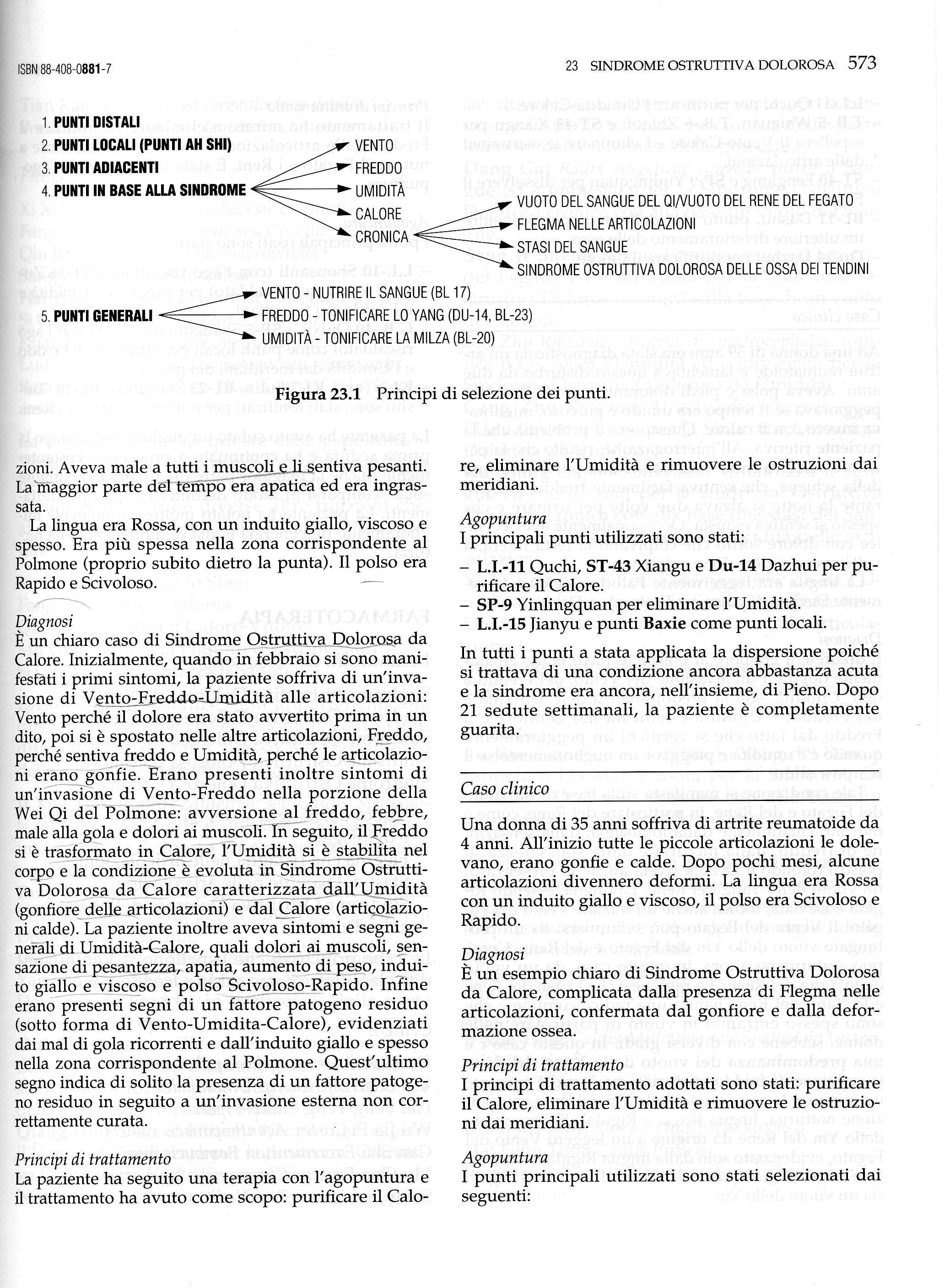 Nei casi acuti manipolare gli aghi in dispersione
Nei casi acuti i punti distali hanno un ruolo più importante che nei casi cronici
Nei casi cronici è utile trattare qualsiasi condizione di base che potrebbe contribuire al dolore
PUNTI DISTALI (secondo il Meridiano)
POLMONE: Lieque (LU 7)
INTESTINO CRASSO: Hegu (LI 4)
STOMACO: Fenglong (ST 40)
MILZA: Shangqiu (SP5)
CUORE: Tongli (HT 5)
INTESTINO TENUE: Houxi (SI 3)
VESCICA: Kunlun (BL 60)
RENI: Dazhong (KI 4)
PERICARDIO: Neiguan (PC 6)
SAN JIAO: Waiguan (TE 5)
VESCICA BILIARE: Zulinqi (GB 41)
FEGATO: Ligou (LR 5)
PUNTI DISTALI (secondo la zona interessata)
COLLO: GB 39, SI 3, TE 8, BL 60
SPALLA: TE 5, LI 4, LU 7, TE 1, ST 38, BL 58
GOMITO: LI 4, TE 5, LI 1
POLSO: ST 36, SP 5, GB 40
DITA MANI: no punti distali
LOMBARE: BL 40,60, 59,62
SACRO: BL 40, BL 58
ANCA: GB 41, BL 62
GINOCCHIO: SP 5, SI 5
CAVIGLIA: no punti distali
DITA PIEDI: LI4
Secondo Scarsella
意大利中医药研究会
Accademia Italiana di Medicina Cinese
MIOFASCITE DI COLLO E SPALLA
Secondo Scarsella
意大利中医药研究会
Accademia Italiana di Medicina Cinese
Jin Xiang Tong: dolore al collo
Bei Tong: dolore posteriore
Jian Bei Tong: dolore di spalla e posteriore
意大利中医药研究会
Accademia Italiana di Medicina Cinese
Causata o intensificata da stress mentale o fisico, poco sonno, traumi, esposizione a umidità o freddo.
Clinicamente: dolore e limitazione del movimento di collo e spalla.
Attacco di vento-freddo-umidità che può determinare stasi e ostruzione dei collaterali
意大利中医药研究会
Accademia Italiana di Medicina Cinese
ATTACCO DI VENTO-FREDDO-UMIDITÀ
Manifestazioni: rigidità, pesantezza, dolore di collo e spalla
Lingua: corpo bianco, induito bianco-appiccicoso
Polso: lento o soffice
Principio di trattamento: disperdere vento e freddo, rimuovere l’umidità, drenare i collaterali
意大利中医药研究会
Accademia Italiana di Medicina Cinese
ATTACCO DI VENTO-FREDDO-UMIDITÀ
Fengchi (GB 20) –, Fengmen (BL 12) +^, Bingfeng (SI 12) /^, Tianzong (SI 11) +^, Jianwaishu (SI 14) +^, Houxi (SI 3) -, Ashi +^
Fengchi e Fengmen disperdono vento-freddo-umidità patogeni, Bingfeng, Tianzong, Jianwaishu e Ashi, localizzati nella zona affetta, scaldano i meridiani, disperdono vento-freddo-umidità patogeni, favoriscono il movimento di Qi e Sangue, attivano i collaterali e fermano il dolore
Difficoltà a muovere la testa avanti e dietro: Kunlun (BL 60) -, Lieque (LU 7) –
Difficoltà a muovere la testa a destra e sinistra: Zhizheng (SI 7) -
Secondo Scarsella
意大利中医药研究会
Accademia Italiana di Medicina Cinese
STASI DI QI E SANGUE
Manifestazioni: dolore acuto e fisso a collo e spalla
Lingua: corpo purpureo con ecchimosi o petecchie
Polso: teso
Principio di trattamento: favorire la circolazione del Qi e attivare il Sangue, drenare i collaterali, alleviare il dolore
意大利中医药研究会
Accademia Italiana di Medicina Cinese
STASI DI QI E SANGUE
Tianzhu (BL 10) /, Geshu (BL 17) -, Quyuan (SI 13), Bingfeng (SI 12) -, Tianzong (SI 11)-, Ashi –
Tianzhu favorisce il flusso del Qi nel meridiano Vescica,                  Geshu (punto influente del Sangue) rimuove le stasi di Sangue,   Quyuan, Bingfeng, Tianzong e Ashi, nella zona affetta, scaldano i meridiani, favoriscono il movimento di Qi e Sangue, attivano i collaterali, rimuovono le stasi di Sangue e calmano il dolore
COPPETTA DOPO AGO
Forte dolore al collo: Dazhui (GV 14) /^, Xuanzhong (GB 39) +, Houxi (SI 3) -
意大利中医药研究会
Accademia Italiana di Medicina Cinese
DOLORE LOMBARE ACUTO
Secondo Scarsella
意大利中医药研究会
Accademia Italiana di Medicina Cinese
Shang Yao
Manifestazioni: ……………….
Lingua: normale
Polso: normale o teso
Principio di trattamento: attivare il Sangue e risolvere la stasi di Sangue, favorire la circolazione del Qi e alleviare il dolore
意大利中医药研究会
Accademia Italiana di Medicina Cinese
Ashi lombari -^, Shenshu (BL 23) +^, Zhishi (BL 52) +^, Yaoyangguan (GV 3) +^, Weizhong (BL 40) – sanguinamento, Chengshan (BL 57) –
Ashi lombari, Shenshu, Zhishi e Yaoyangguan scaldano i meridiani, favoriscono la circolazione di Qi e Sangue, attivano i collaterali, rimuovono le stasi di Sangue e calmano il dolore
Dolore acuto: Yinjiao (GV 28) – sanguinamento, Geshu (BL 17) -, Xuehai (SP 10) –
Rigidità della colonna: Huatuo Jiaji (EX) –
意大利中医药研究会
Accademia Italiana di Medicina Cinese
TRATTAMENTO DI ESPERIENZA
ELETTROAGOPUNTURA su Weizhong (BL 40)  centrale
Puntura profonda su Houxi (SI 3)
Secondo Scarsella
意大利中医药研究会
Accademia Italiana di Medicina Cinese
TRATTAMENTO DI ESPERIENZA
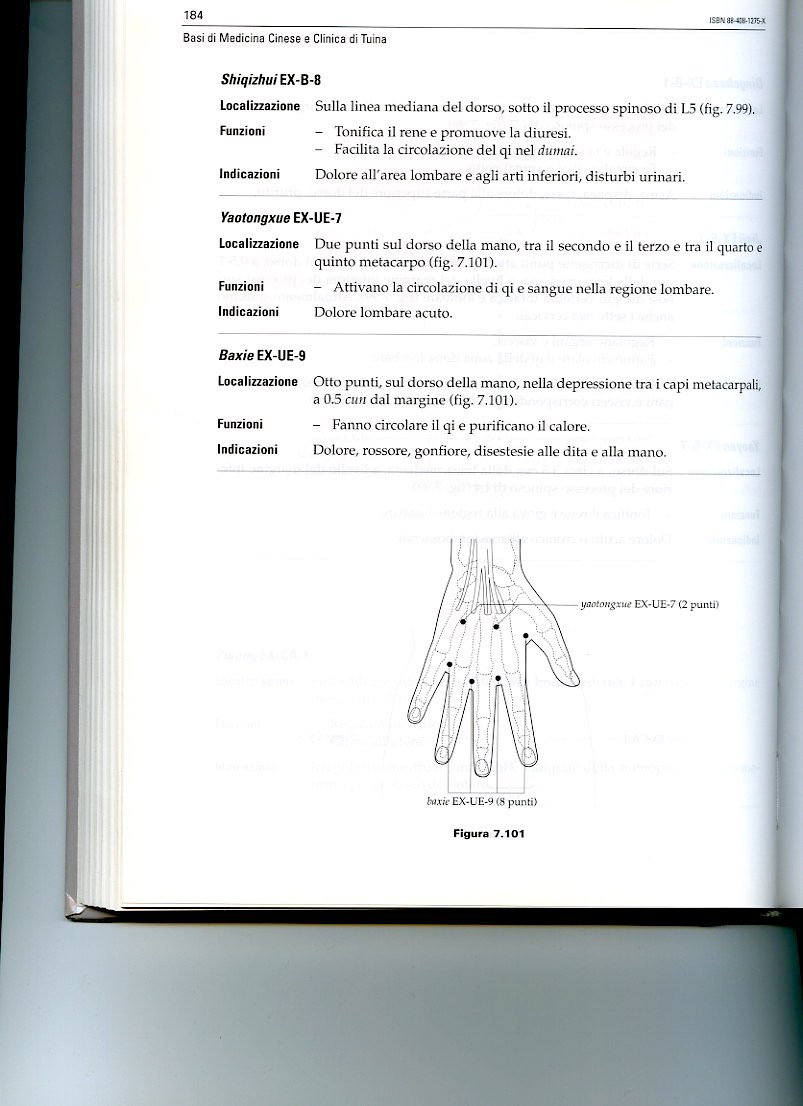